g
ادبیات پژوهش
علیرضا بروجردی
گزارش پژوهش   و رابطه آن با ادبیات پژوهش(مرور پیشینه)
هر پژوهشگری بر اساس قاعده هنجار عمومیت متعهد به انتشار عمومی نحوه انجام پژوهش و یافته ها و یا نتایج خود است.
یک گزارش پژوهشی ستد مکتوبی(یا یک ارائه شفاهی مبتنی بر سند مکتوب) است که شیوه ها و یافته های یک پروژه پژوهشی را به دیگران اعلام می کند.
گزارش پژوهش علاوه بر یافته ها، شامل دلایل محرکه انجام پروژه، توصیف گامهای پژوهش،ارائه داده ها و بحث در مورد نحوه رابطه داده ها به سؤال یا موضوع پژوهش است.
پژوهش خوب همواره مستلزم این است که پژوهشگر قبل از شروع پژوهش گزارش های متعددی را مطالعه کرده باشد.
گاهی اوقات از ادبیات پژوهش با عنوان ادبیات موضوع و یا مرور پیشینه یاد می شود که هر سه به یک معنا هستند.
اهداف مرور پیشینه
نشان دادن آشنایی با پیکره ای از دانش و ایجاد اعتماد در خواننده. مرور پیشینه به خواننده می گوید که پژوهشگر با پژوهش در آن حوزه آشناست و موضوعات بحث برانگیز عمده آن را می داند. مرور خوب اعتماد خواننده به شایستگی، توانایی، و پیشینه پژوهشگر را افزایش می دهد.
نشان دادن مسیر پژوهش های پیشین و نحوه ارتباط پروژه فرد با آن. مرور پیشینه جهت پژوهش در مورد یک سؤال و توسعه دانش را نشان می دهد. مرور خوب پروژه پژوهشی را در بستر آن قرار داده و مناسب بودن آن را با با برقراری پیوندهایی با پیشینه نشان می دهد.
3. تلفیق و خلاصه کردن آنچه در یک حوزه بدست آمده است. مرور پیشینه، نتایج مختلف را کنار هم قرار داده و یکپارچه می کند. مرور خوب حوزه های توافق مطالعات پیشین، نقاط اختلاف نظر، و سؤال های عمده باقیمانده را نشان می دهد و همچنین آنچه را تا نقطه ای از زمان در مورد یک موضوع مطالعه شده گردآوری می کند و جهت پژوهش های آتی را نشان می دهد.
4. یادگیری از دیگران و تحرک بخشی به ایده های جدید. مرور پیشینه، آنچه را دیگران یافته اند و پژوهشگر می تواند از آنها بهره گیرد معرفی می کند. مرور خوب مسیرهای تاریک را مشخص کرده و فرضیه هایی را برای تکرار آزمون پیشنهاد می دهد، همچنین رویه ها، فنون، و طرح های پژوهشی ارزشمند جهت الگو برداری که پژوهشگر می تواند بدان وسیله فرضیه ها را بهتر تدقیق کند و به ایده هایی نو برسد را نشان می دهد
شش نوع مرور پیشینه
مرورهای مطالعه شخصی اطمینان خواننده را افزایش می دهد.
مرورهای بستری، یک پروژه خاص را در بطن تصویری کلان قرار می دهند.
مرورهای تاریخی توسعه و تحول یک موضوع بحث برانگیز در طی زمان را دنبال می کند.
مرورهای نظری نحوه پرداختن نظریه های متفاوت به یک موضوع را مد نظر قرار می دهند.
مرورهای تلفیقی آنچه را تا نقطه ای از زمان دانسته شده و معلوم است خلاصه می کنند.
مرورهای روش شناسانه به تنوع و تغیر روش شناسی در مطالعات اشاده دارند.
ادبیات موضوع میتواند به مثابه گزارشی از مطالعات تحقیقاتی تعریف شود. گونه های بسیاری از ادبیات موضوع وجود دارد Research Literature (pp. 783, 784) 
 مقالات پژوهشی منتشر شده، مهمترین منبع ادبیات پژوهش می باشد. دیگر منابع برای ادبیات موضوع، پایان نامه ها، مجله های علمی دانشگاهی، کتب و سایتهای اینترنتی استResearch Literature (pp. 783, 784)
قسمت جمع آوری اطلاعات، ارائه و گاهی تحلیل پروپوزال یا پروژه تحقیق به معنای ادبیات پیرامون داده است که اغلب مورد توجه قرار نمیگیرد.
اگر بخش ادبیات کامل و جامع باشد دیگر وقت را بیشتر بر تحلیل و آنالیز مطالب میگذاریمLiterature review (pp. 477, 479)
انبوه گسترده در میزان و نوع اطلاعات ، کنار هم و فزاینده پیچیدگی شاخه های مرتبط داخلی دانش، ضرورت نیاز جستجوی سیستماتیک و برای سنجش انتقادی و سنتز حساب های تحقیقات قدیمی را افزوده استLiterature review (pp. 477, 479)
. اصالت یک ایده، یک رویکرد یا یک تفسیر تئوری به ادبیات موجود بر میگردد. Literature review (pp. 477, 479)
منابع ادبیات تحقیقLiterature review (pp. 477, 479)
سنتی: مانند کتب و مقالات و پایان نامه ها
جدید: مانند اینترنت و پایگاه های داده و نوشته جات کمیسیون های دولتی و ...
سنتی: مقاله	 Research Literature (pp. 783, 784)
حین شناسایی مقالات، این بسیار مهم است که به اصل منبع دست پیدا کنید
در بسیاری از حوزه های تحقیق، بسیاری از مقالات ادبیات پژوهش وجود دارد که به وسیله نویسندگانی نوشته شده است.
 فهم اینکه این نویسندگان  در حوزه مربوطه که  تحقیق شده است چه کسانی اند میتواند به محققان در شناسایی ادبیات پژوهش مرتبط کمک کند
سنتی: پایان نامه ها	 Research Literature (pp. 783, 784)
به عنوان آثار منتشر شده مورد توجه واقع میگردند و میتوان در پایگاه های داده مثل  ERIC آنها را یافت 
استفاده از پایان نامه ها به عنوان ادبیات موضوع میتواند محققان را کمک کند در شناخت محققان جدید در حوزه ای که تحقیق میکنند
پایان نامه ها اغلب مطالعاتی را که تا کنون انجام نشده است را در بر میگیرند. ولی اطلاعات خوبی برخوردارند
فرآیند بررسی پایان نامه استانداردهای متفق القولی ندارد
سنتی: کتاب
زمانیکه موضوعات عریض و وسیعی مورد تحقیق واقع میشوند مستفاد واقع میشوند چون بیشتر کتب اطلاعات کلی دربر دارند
بسیاری از کتب وجود دارد که ذاتا مفهومی است  در نتیجه یافته های تحقیق خاصی را گزارش نمیدهد
که  به خلاف بعضی از مقالات پژوهشی، کتب "بازرسی همسان" نمیشوند و میتواند شامل نظرات نویسندگانی باشد  که مبتنی بر یافته های پژوهشی نیست
برای پژوهشگران یکی از بهترین منابع برای ادبیات، لیست منابع و بیبلیوگرافی(Bibliography) (کتابشناسی) است. این لیست به محقق اجازه می دهد تا بر متون کلیدی مرتبط با منبع ادبیات مخصوصی تمرکز کنند

		 Research Literature (pp. 783, 784)
جدید: سایتهای اینترنتی
میتواند کمک کند به محققان برای شناسایی اثر دیگر محققان
بعلاوه در اینترنت کمک های موثری برای شناسایی دیگر منابع برای ادبیات موضوع (مانند کتاب و...) وجود دارد
مکانهای تحقیق برای ادبیات موضوع 
پایگاه های داده کتابخانه هایی مانند ERIC و PsychInfo 
وب سایت گوگل اسکالر میتواند به محققان کمک کند تا مقالات، خلاصه ها و کتب و پایان نامه ها و تزهای  "بررسی همسان" را شناسایی کنند
آثاری که در اینترنت منتشر یا ظاهر میشوند به این معنا نیست که آنها یک منابع پایا برای کمک به محققان در پیدا کردن ادبیات پژوهش مرتبط هستند.  (پایایی و روایی را الزاما اینترنت ندارد)

		 Research Literature (pp. 783, 784)
Literature searching		The A±Z of Social Research (pp: 171, 176)
Clarity of focus
Electronic databases
Terminology for searching
Combining search terms
اعمال بولی
Indexed systems
Citation searching
Additional search features
دقیق کردن جستجو با قید انتشارات و سال و شماره و ...
Sensitivity and precision of searches
Clarity of focus
The first consideration in effective searching is to be clear about the question, topic or set of issues of interest
This will then guide the rationale for the search
Using a computer linked to the World Wide Web, you can search electronic databases for
words in the title or abstract of items on the database related to your topic of interest
words by which an item has been indexed in the database

The A±Z of Social Research (pp: 171, 176)
Electronic databasesThe A±Z of Social Research (pp: 171, 176)
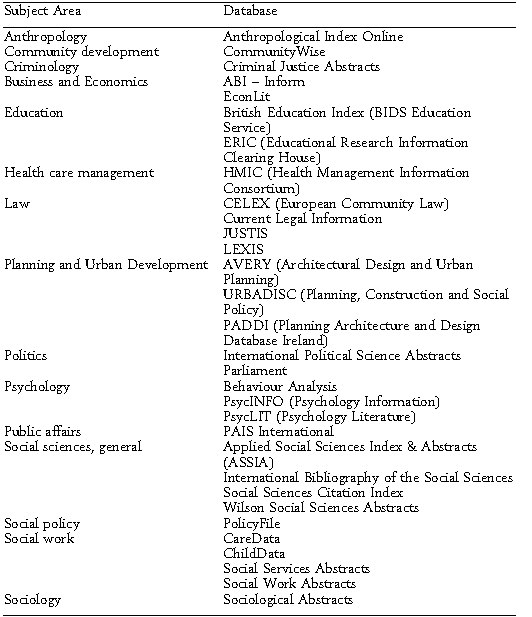 Screen clipping taken: ‏28/‏04/‏2013 08:08 ق.ظ
Terminology for searching
One issue facing the literature reviewer is the different terminology and spelling used in different countries and disciplines
Databases usually help in addressing this by using `wild-card' characters (usually `*' or `?'),

		The A±Z of Social Research (pp: 171, 176)
Indexed systems
This facility greatly simplifies the task, as one can search for these index words instead of (or as well as) the text searching
The thesaurus used by the database can be checked to see the nearest terms to your topic, and for the appropriate terminology.
It is of course possible to combine searches of indexed systems using the same principles as for non-indexed systems, as described above  اعمال بولی ))

		The A±Z of Social Research (pp: 171, 176)
Citation searching
Some databases have a citation searching system that makes it possible to access earlier articles referenced by the article that you have identified
This feature is helpful if you wish to track the later development of an idea from its beginnings in a recognised seminal publication
The citation searching is of course limited to other publications that are on the same database, making it a useful facility for scanning within a well-defined sphere of knowledge embraced by a single database

		The A±Z of Social Research (pp: 171, 176)
Sensitivity and precision of searches
A key issue is the sensitivity of the search, that is its capacity to identify as many as possible of the total available relevant articles
A researcher wanting to retrieve all relevant research will design the search for high sensitivity
Every search also yields articles that are irrelevant, even on indexed systems
Although the focus in designing a search formula is normally on sensitivity, if too many irrelevant items are being retrieved it may be helpful to address precision also in the design

		The A±Z of Social Research (pp: 171, 176)
Conclusion
Online searching of abstracts is a highly efficient and cost-effective way of scanning a vast amount of bibliographic material, which is almost certain to uncover references that would be missed by `traditional' methods

	The A±Z of Social Research (pp: 171, 176)
تمایز بین ادبیات عمومی و اختصاصی			Research Literature (pp. 783, 784)
یکی از مهمترین تمرکزات برای پژوهش های کیفی، انسجام کلی در ایده بررسی ادبیات است.
به علت گستردگی بیش از حد حیطه های یک موضوع مثلا آموزش (مفهوم، نمونه و چارچوب خط مشی، نگاه تاریخی و فلسفی و ....)
نکته مهم برای محققان اینست که مرزهای ادبیات را مشخص کنند به بیان دیگر، (با اعتراف به پیچیدگی یک مفهوم ) مشخص کنند که به چه جنبه هایی از یک بررسی ادبیات پژوهش میتوان پرداخته شود.
ادبیات عمومی و اختصاصی  Research Literature (pp. 783, 784)
فهم از ادبیات عمومی و اختصاصی برای تمرکز در ساختار پروپوزال تحقیق برای هر محققی ضروری است
دانشجویان به  یک تعادل در بین منابع سنتی (کتاب و مقاله و...) و منابع الکترونیکی رایگان به روز اینترنتی  نیازمندند
برای محققان، یافتن ادبیات میتواند یک تجربه  نا امید کننده باشد ولی این نقش استاد راهنماست که دانشجو را به ادبیات راهنمایی میکند
این به دانشجویان مربوط میشود که تصمیم بگیرند که کدام مرتبط و کدام بیربط ادبیات مورد استفاده داخل طراحی تحقیق است.
روزی که طراحی تحقیق ساخته میشود، ایده ها و چارچوب نظری و ادبیات نظری میتواند مورد استفاده قرار بگیرد و  بیازماید و فهم ما را از تحقیق کیفی در حال انجام افزایش دهد
اختلاف در روش، روش شناسی و ادبیات داده    Research Literature (pp. 783, 784)
روش ادبیات مرتبط با اینست که چگونه از تکنیک های متفاوت استفاده کنیم 
روش شناسی اشاره میکند به اینکه چگونه محقق روش ها را استفاده میکند و ایجاد شبکه ای که چگونه روشها استفاده شوند و داده ها جمع آوری گردند.